Introduction To The 2014 POLST Form
[Speaker Notes: Welcome. We will review the 2014 POLST form, which includes some excellent changes and additions.
The 2014 POLST is effective October 1, 2014.  Older POLST versions, 1/1/2009 and 4/1/2011 are still valid and honored.

Let’s start with a little history...

[Instructors: A helpful handout during this presentation is the “2014 Physician Orders for Life-Sustaining Treatment (POLST) Key Talking Points for Healthcare Providers. This handout, as well as other Coalition for Compassionate Care of California (CCCC) handouts, including the POLST FAQ for Consumers and the POLST FAQ for Providers, are available at the caPOLST.org website.]]
Revising POLST
The National POLST Paradigm recommends periodically updating the form based on feedback from usage in the field. 
Guiding Principle for Revisions: Changes made must provide substantial and significant improvement or clarification to the form.
[Speaker Notes: In California, use of POLST began in 2008.  POLST went through the legislative process as AB 3000, and became law in California on January 1, 2009.  The POLST form was also updated January 1, 2009.  The last POLST revision was April 1, 2011.

For all POLST revisions, the guiding principle is that changes must provide substantial and significant improvement or clarification to the form.]
Revision Process
The POLST Task Force formally solicited suggested changes to the form.  
An online survey was sent to more than 1,500 organizations and individuals.
The POLST Documentation Committee reviewed suggestions and made recommendations. 
The POLST Task Force approved the final revised version.
EMSA approved the final revised version.
[Speaker Notes: The Coalition for Compassionate Care of California tracks all suggested changes to the form.  The revision process is detailed and carefully followed.  The POLST Physician Leadership Council provided suggestions on treatment titles and goal statements to help describe Section B options and choices. The POLST Documentation Committee and POLST Task Force, including Emergency Medical Services Authority (EMSA), approved the final revised version.

Some of you may know that the initial roll-out date for the 2014 POLST was planned for April 1, 2014.  The decision was made to coordinate the 2014 POLST start date with the October 1, 2014 revision of the Skilled Nursing Facility Minimum Data Set (MDS) form.]
Who Would Benefit from Having a POLST Form?
Chronic, progressive illness
Serious health condition
Medically frail
Tool for determination
“You wouldn’t be surprised if this patient died within the next year.”
[Speaker Notes: As we begin to review the changes to the 2014 POLST form, let’s take a moment and review a common question:
Who would benefit from having a POLST form?

POLST is designed for people who:
Have a chronic progressive illness 
Have a serious health condition, or
Are medically frail

Anyone can have a POLST, if the patient and the doctor agree it would be a good idea.

There are no age specifications.  POLST can be used with both adult and pediatric patients.

A helpful tool for determining who would benefit from POLST is the question, “Would you be surprised if this patient died within the next year.”  
This question reflects that determination of who’s appropriate for POLST is an art, not a science.]
2014 POLST Form
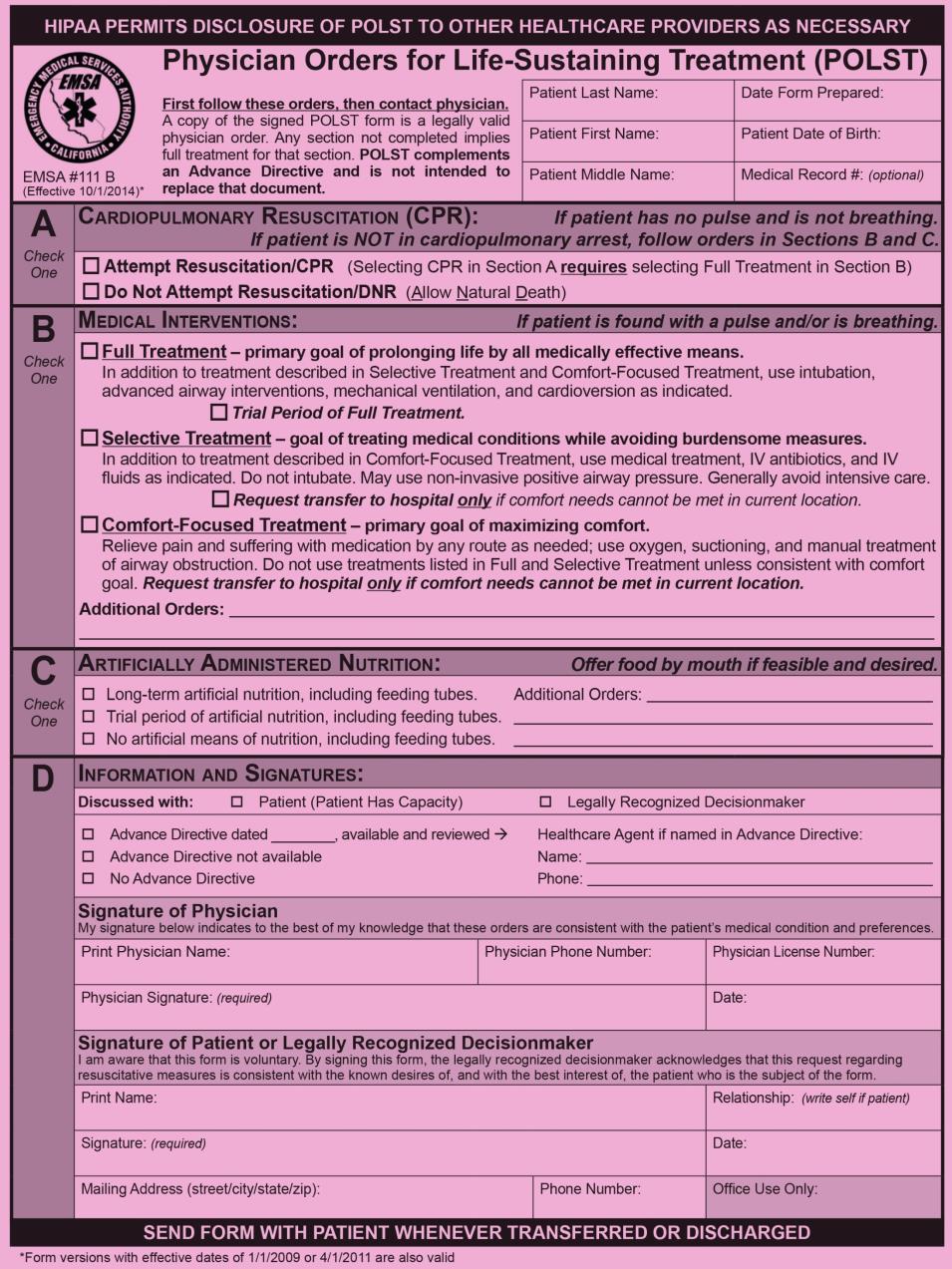 2011 POLST Form
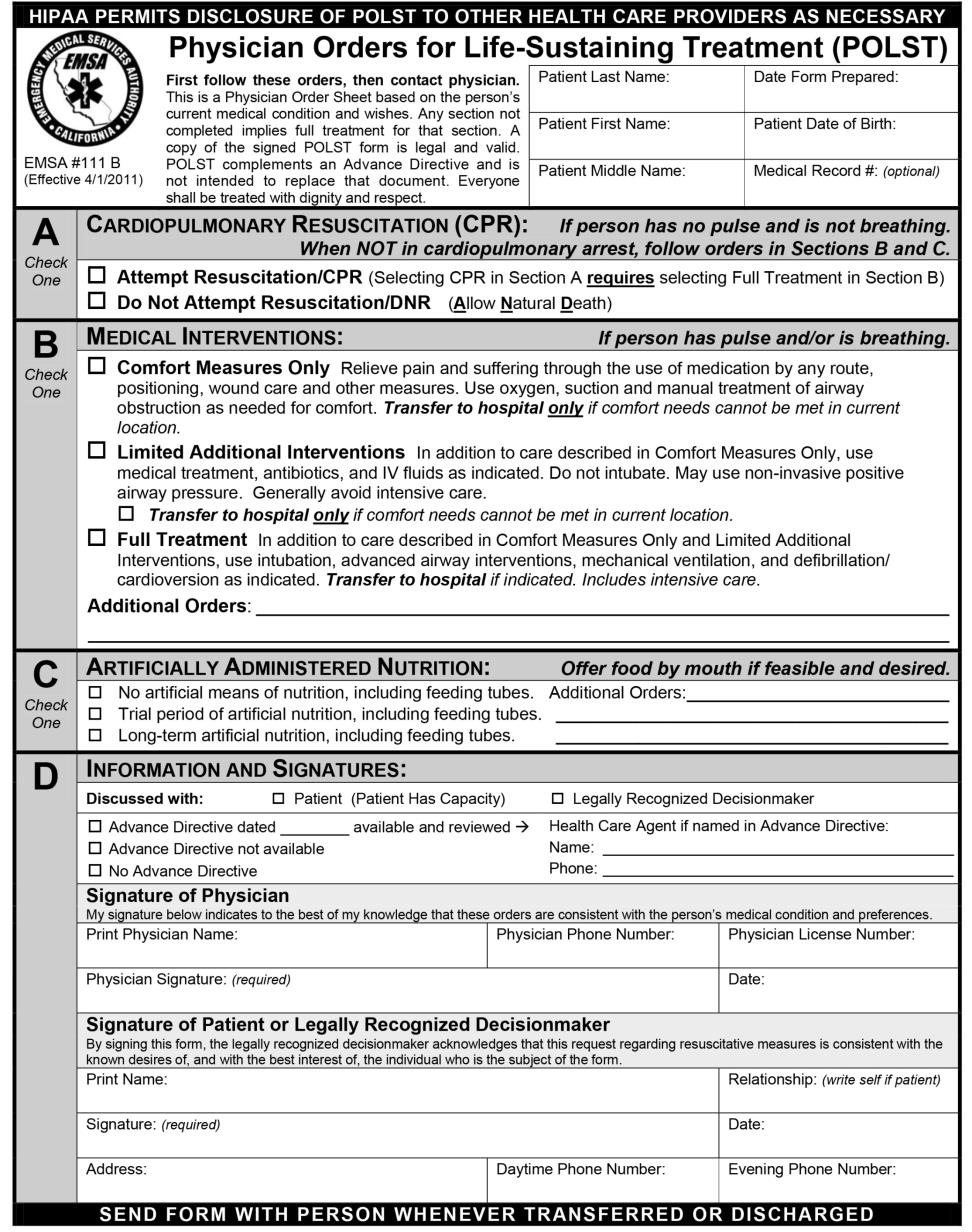 [Speaker Notes: The 2014 POLST form includes important information in the left upper corner box with the EMSA logo.  Note, it says, “First follow these orders, then contact physician,” which is now underlined to emphasize the statement. The next sentence was changed to, “A copy of the signed POLST form is a legally valid physician order,” to be a concise, simpler introduction.

Another statement that is bolded is, “POLST complements an Advance Directive and is not intended to replace that document,” to make clear to the person completing the POLST that this is not an AHCD and does not replace an AHCD.  This sentence also emphasizes the importance of completing an AHCD. 

The sentence, “everyone shall be treated with dignity and respect” was deleted, as it is a basic tenet in health care.

The patient identifier box on the right was not changed.]
2014 POLST Form
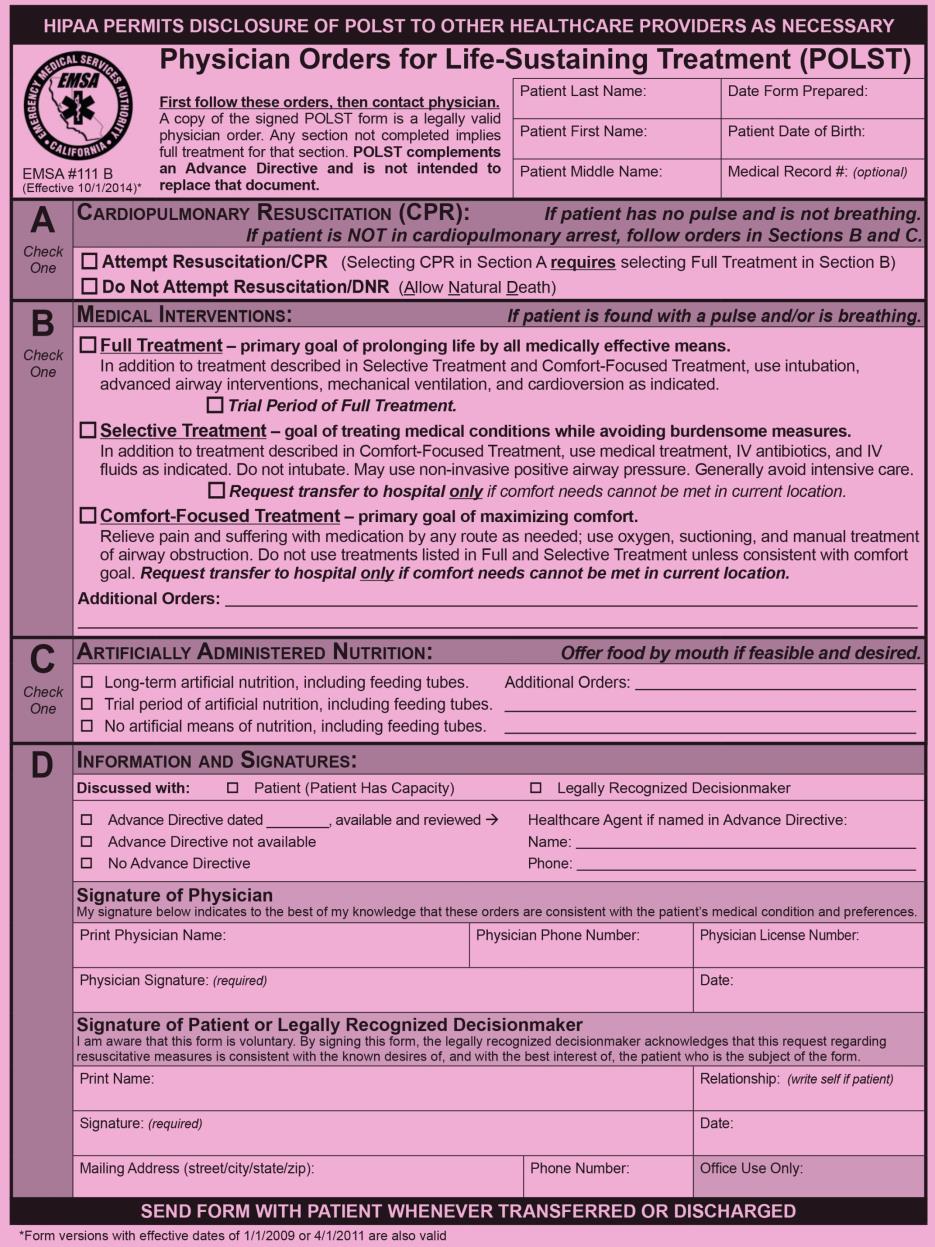 2011 POLST Form
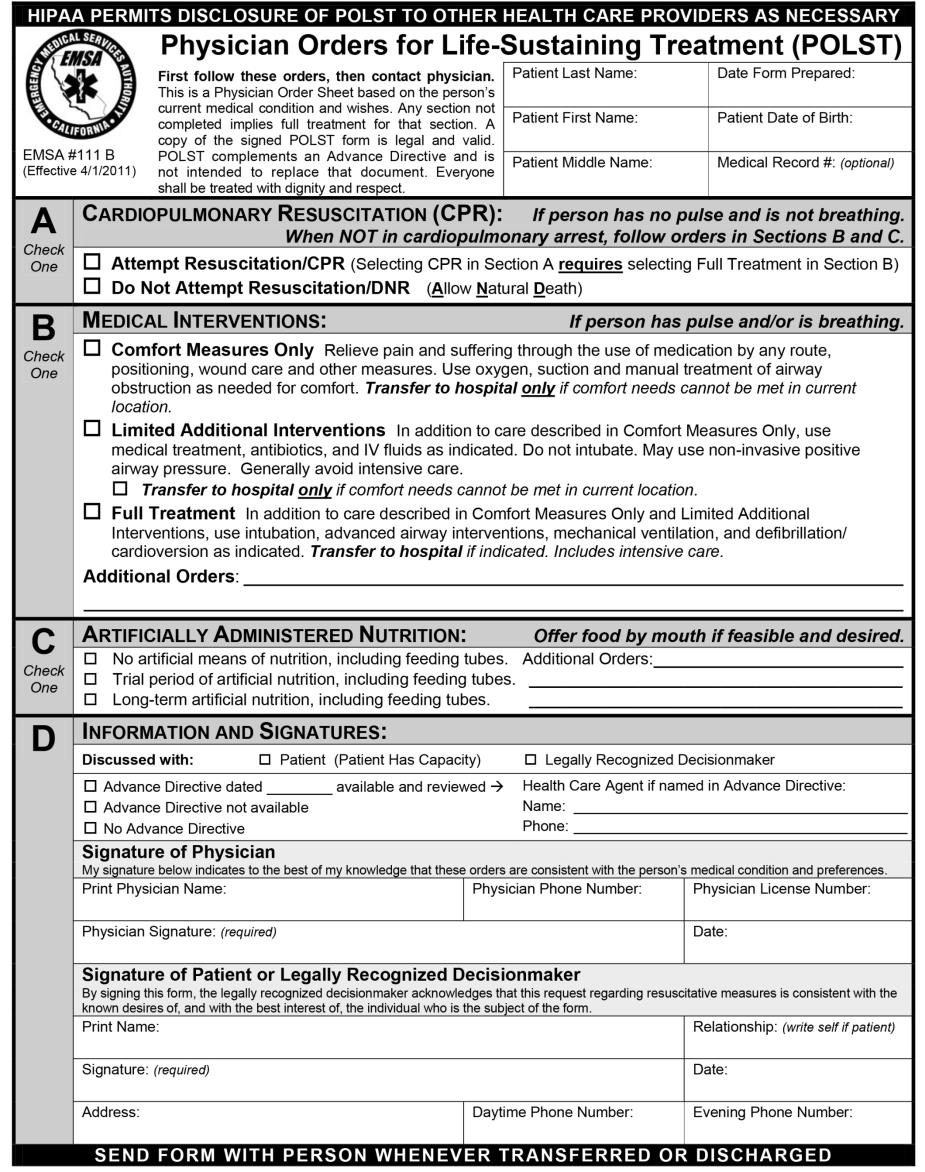 [Speaker Notes: POLST Section A – in the Cardiopulmonary Resuscitation box, the instructions now state, “If patient has no pulse and is not breathing.”  The POLST form now uses the term “patient” consistently throughout the form.

The next sentence, “If patient is NOT in cardiopulmonary arrest, follow orders in Sections B and C,” was changed to improve clarity.]
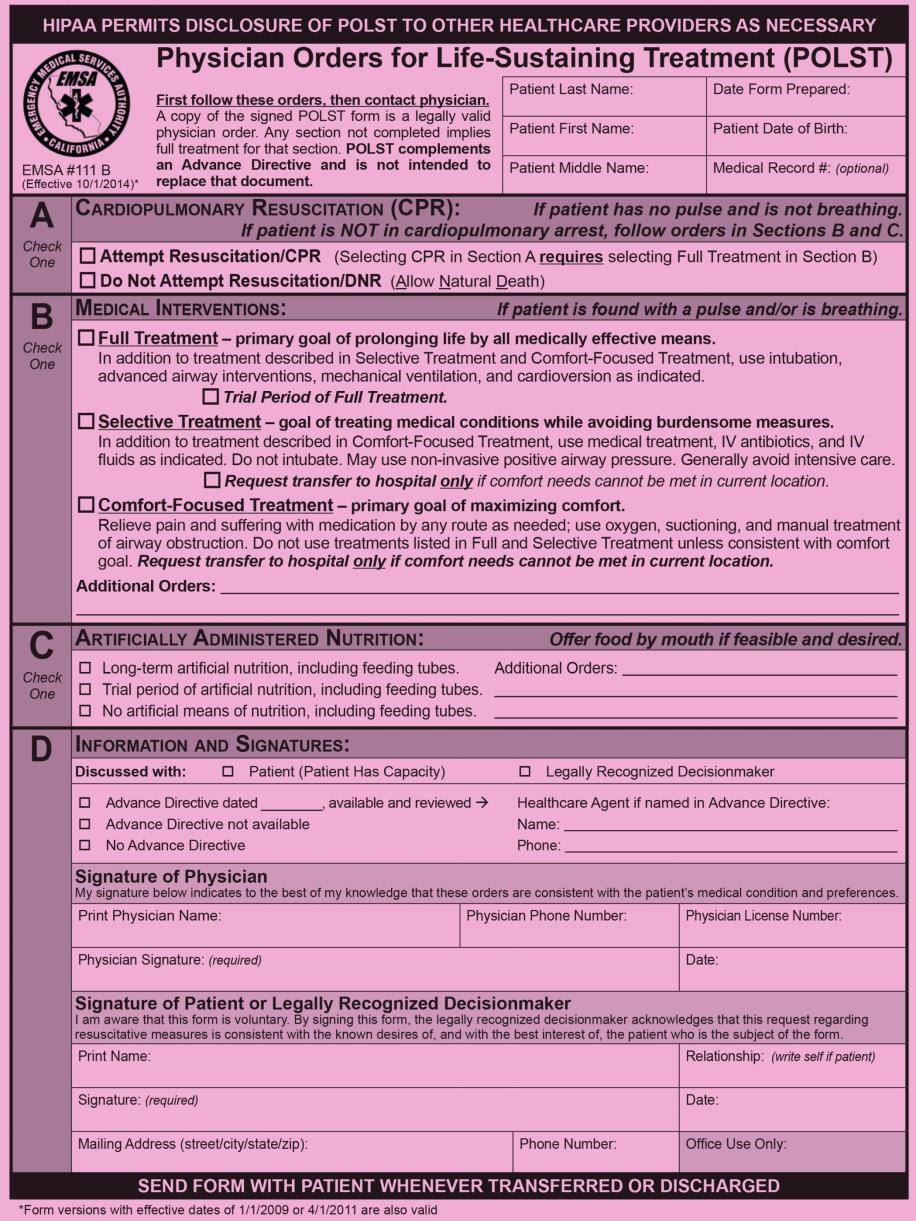 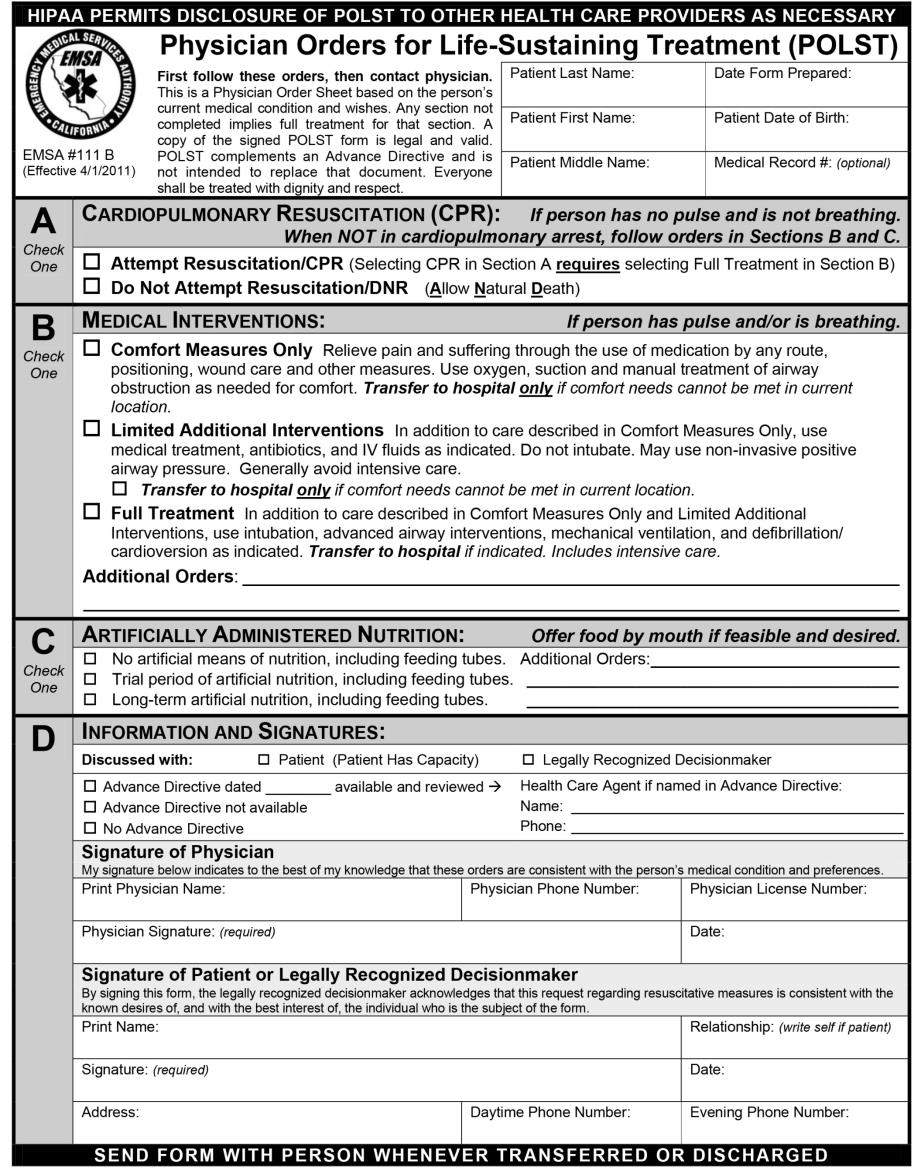 [Speaker Notes: Section B – Medical Interventions has the biggest changes. The instructions for Medical Interventions state, “If patient is found with a pulse and/or is breathing.”

A significant change to the form is that to be consistent with Section A, the order of treatment choices in Section B and C have been switched.  All treatment choices are listed from the most aggressive to the least aggressive treatment. This change was for consistency between Sections A, B, and C, and so that the form did not appear to present any implied bias. 

What does this mean to healthcare providers? We MUST carefully read each POLST form; we cannot just look at the boxes, as some patients will still have the 2009 or 2011 form, and over time, more and more will have the 2014 form.

The changes in titles for Section B are exciting. All titles include “treatment.” Full Treatment remains the same, while “Limited Interventions” has been changed to “Selective Treatment” and “Comfort Measures Only” is now “Comfort-Focused Treatment.” 

“Selective Treatment” was felt to be more accurate since patients are selecting their choices AND the word “Limited” has some negative implications, implying some treatments may not be allowed.

“Comfort-Focused Treatment” is treatment oriented.  “Comfort Measures Only” was changed as “only” can imply that patients would receive less care.

[Go to next slide for additional Section B information]]
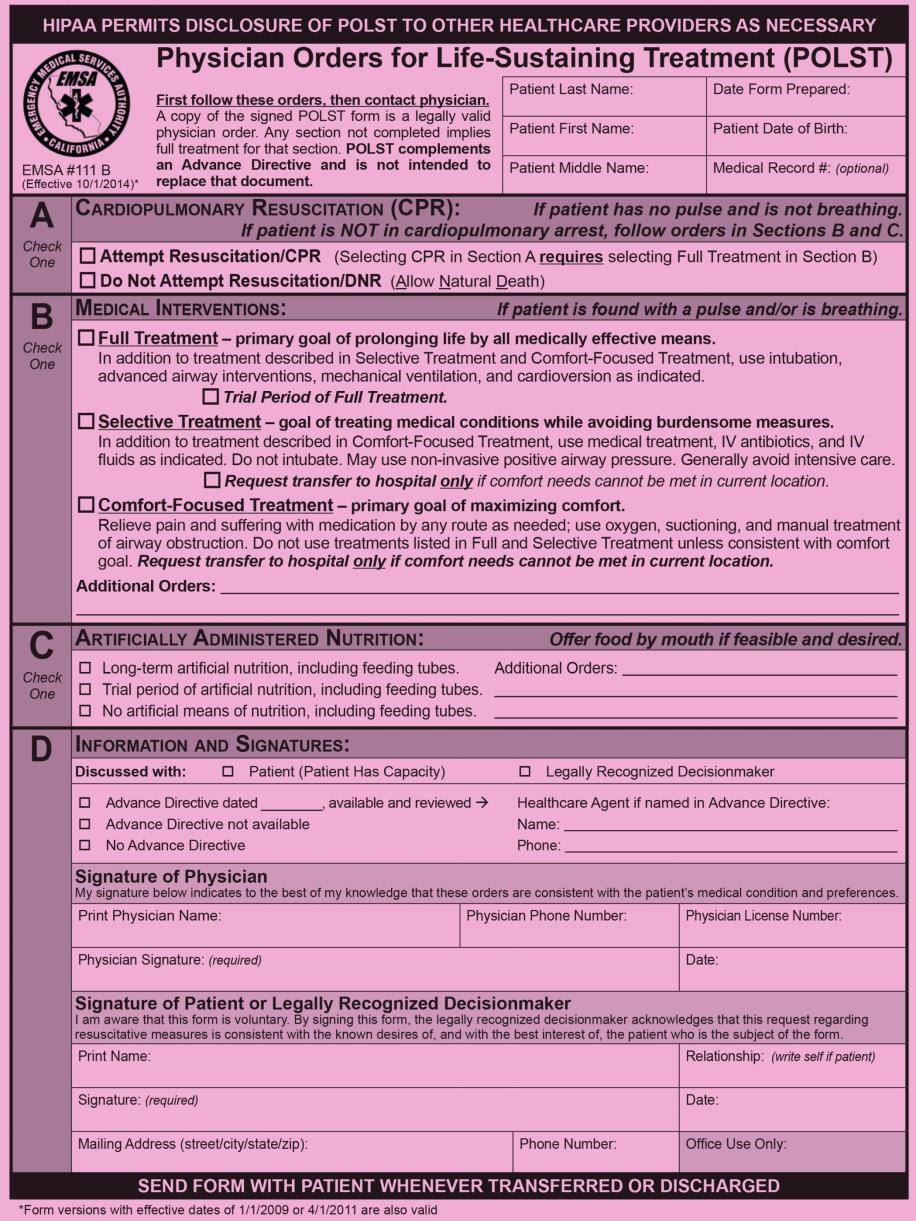 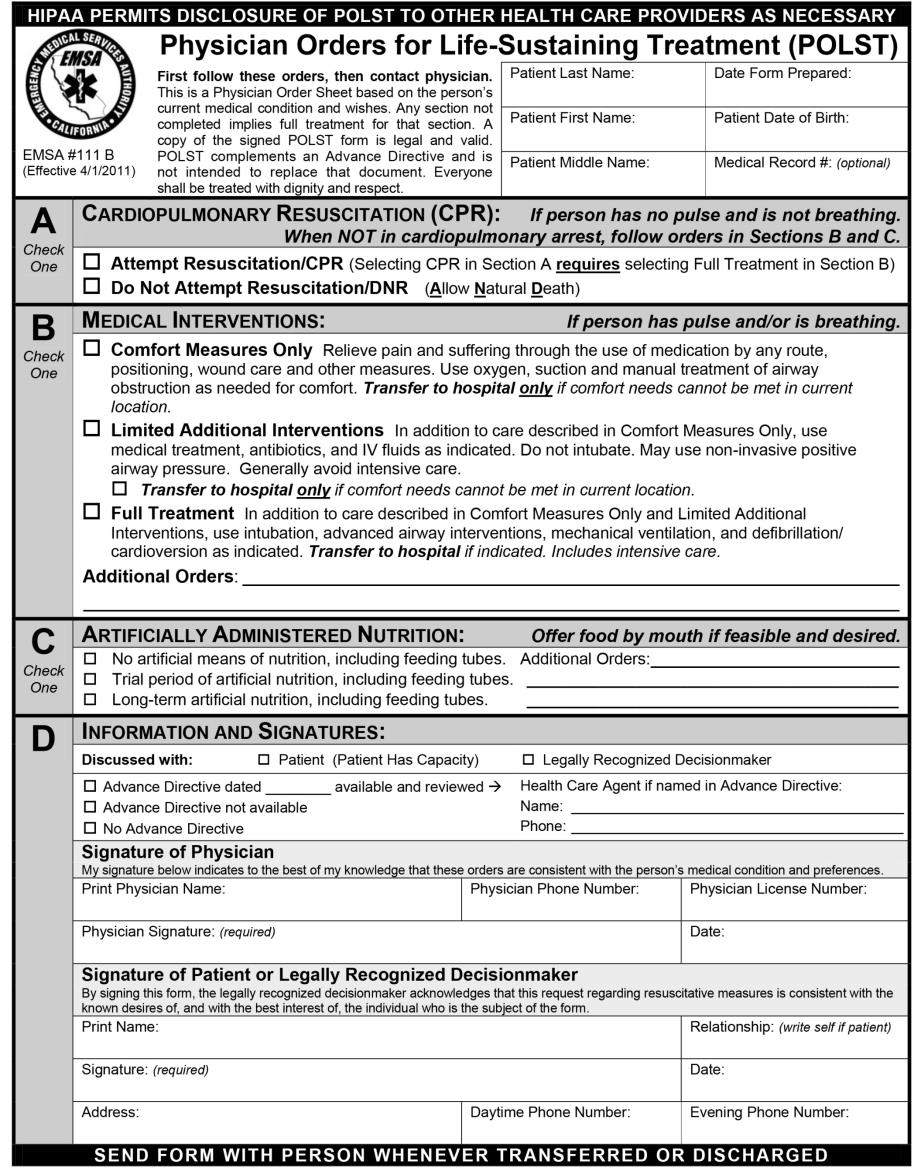 [Speaker Notes: Additional information for Section B – Medical Interventions:

Each treatment option now includes a goal statement to help describe each option and provide ways to enhance our conversations with patients and families. 
Full Treatment has the primary goal of prolonging life by all medically effective means.
Selective Treatment has the goal of treating medical conditions while avoiding burdensome measures (such as complications, pain, or weakness.
Comfort-Focused Treatment has the primary goal of maximizing comfort. Care is focused on maximizing comfort, not on treating a patient’s illnesses.

Full Treatment now includes a box, “Trial Period of Full Treatment” as this was the most common additional order written.  Trial Period is for those patients who want to try full treatment, but who do not want prolonged life support, especially if they are not making progress. 

The word “Request” was added to “transfer to hospital only if comfort needs cannot be met in current location.” “Request” was added to clarify that calling 911 is a request (usually from staff at SNF or assisted living, or family at home). A patient with decisionmaking capacity can refuse a transfer. EMS have likely encountered times where a patient refuses transfer. If patient is confused due to illness or there are questions, EMS will consult with base station. If a patient refuses transfer, they will likely be asked to sign an AMA form. On-going efforts to educate patient and family in understanding a patient’s medical goals and treatment choices and how we can support the patient, will help meet patient goals.]
CPR
DNR
Diagram of POLSTMedical Interventions
Full Treatment*
Selective Treatment
Comfort-Focused Treatment
*Consider time/prognosis factors under “Full Treatment”
  “Trial Period of Full Treatment” may be checked if prolonged life support is not desired.
[Speaker Notes: Choosing “Attempt Resuscitation / CPR” in Section A requires choosing “Full Treatment” in Section B: Medical Interventions.
It is not acceptable to request “Attempt CPR” and “Selective Treatment” or “Comfort-Focused Treatment”.  
If a person wants CPR, they must be willing to have ACLS (Advanced Cardiac Life Support) guidelines followed, which usually includes intubation and care in the ICU.
 
“Do Not Attempt Resuscitation / DNR” may be chosen with any of the Medical Interventions in POLST Section B.

“DNR” may be chosen with “Full Treatment.”  This applies to the patient who has a pulse and/or who is breathing and wants aggressive medical interventions, but who doesn’t want to be resuscitated if found without a pulse or not breathing (they have died).  
It is important to address length of treatment, severity of illness, and prognosis with this option. 
Ask the patient, “If you did not get better and doctors thought your chances of a good recovery were very poor, would you want to be kept alive on the ventilator?”   If the patient does not want to be kept on prolonged life support, the box under Full Treatment, “Trial Period of Full Treatment” can be checked.
Possible additional orders might relate to dialysis, chemotherapy, blood transfusions, or AICDs (automatic implantable cardioverter defibrillator). Note if patient has an AICD so it can be deactivated at the end-of-life.]
2014 POLST Form
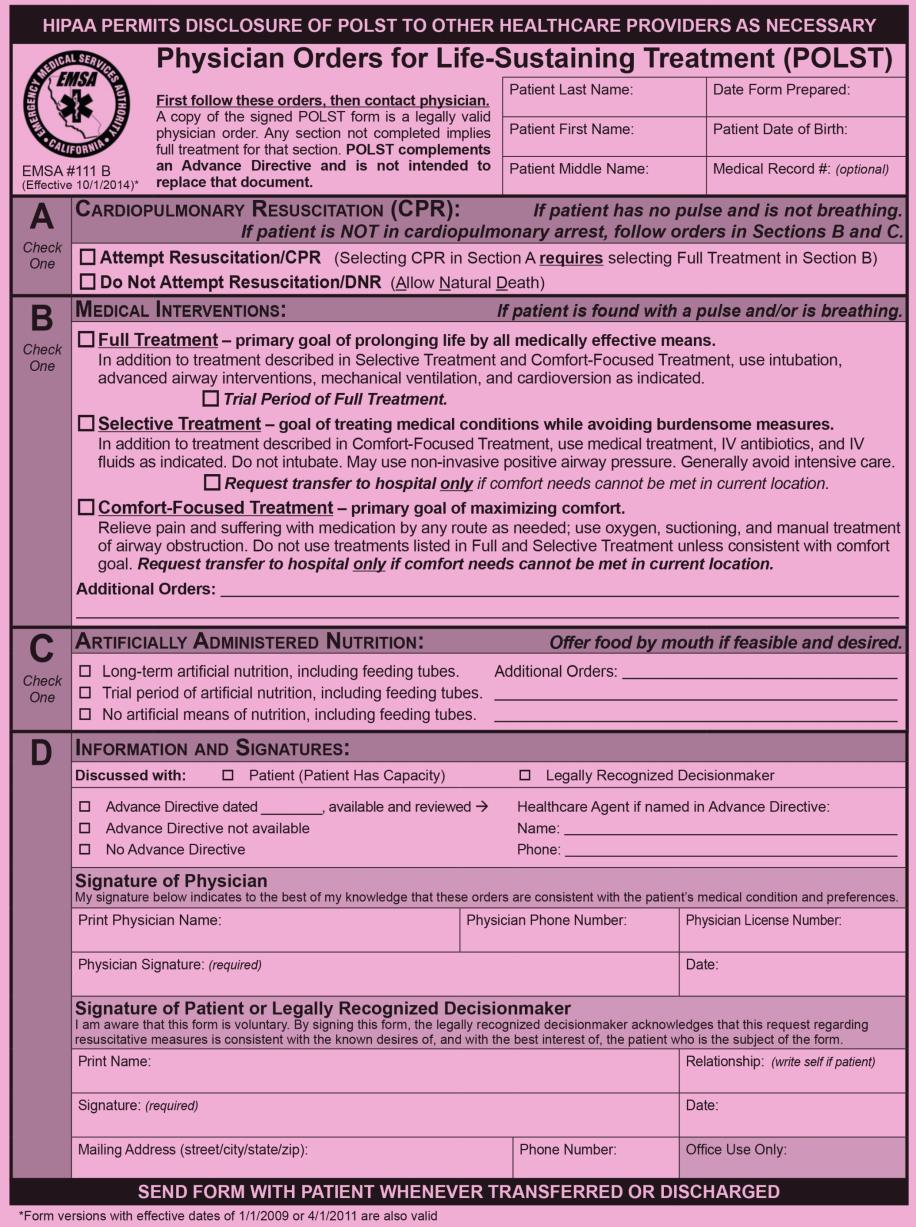 2011 POLST Form
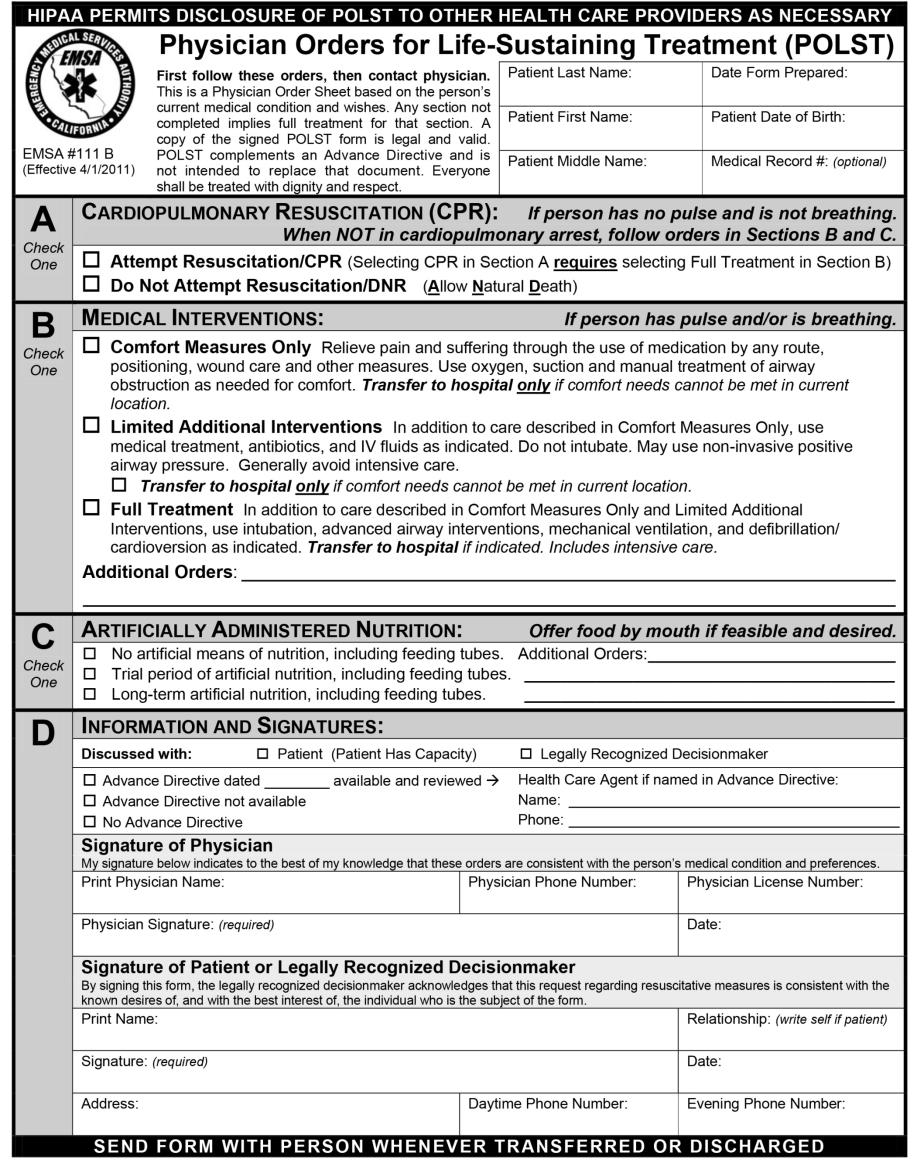 [Speaker Notes: Section C – Artificially Administered Nutrition now lists the order of interventions from most aggressive to least aggressive, to be consistent with Sections A and B.

“Long-term artificial nutrition” is listed first, followed by “trial period of artificial nutrition”, and “no artificial means of nutrition”.

Some people ask, “how long is a trial period?”  Trial periods are individualized, depending on the patient and their clinical situation.  The patient’s physician(s) will discuss treatments and duration of trial periods with each patient and family.]
2014 POLST Form
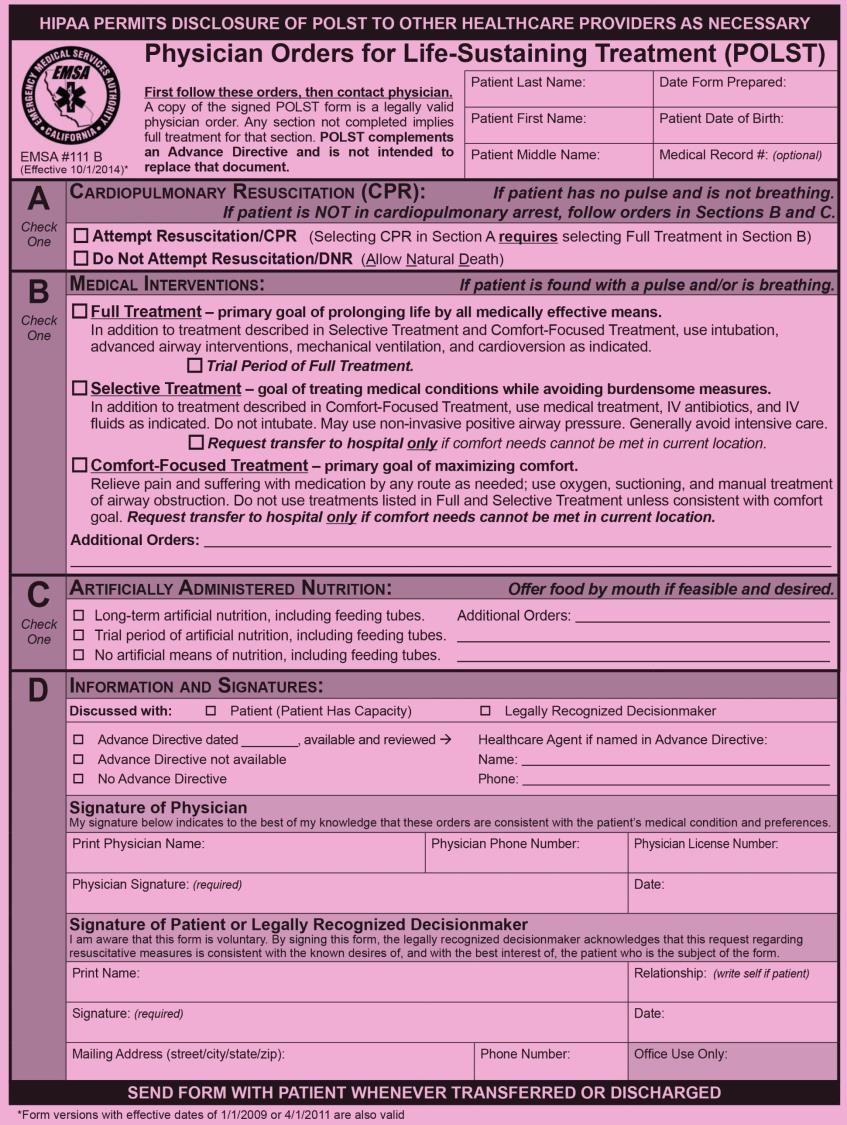 [Speaker Notes: Section D – Information and Signatures. The sentence, “I am aware that this form is voluntary,” is under the “Signature of Patient or Legally Recognized Decisionmaker”, to help the patient or decisionmaker clearly understand that POLST is a voluntary form.

Mailing address is where the patient receives mail, which may not be the patient’s residential address. Phone number is ideally a phone that can be accessed day or night. “Office Use Only” is a place holder for the possible future POLST Registry.

At the top of the page, under the EMSA logo, the effective date of the form is 10/1/2014.  There is an asterisk by the date, and look at the bottom of the form.  Note the sentence, “*Form versions with effective dates of 1/1/2009 or 4/1/2011 are also valid.”

We want to encourage people to update POLST to the 2014 version if the patient wants to change their POLST, or during a review of a patient’s POLST form, such as at the time of transfer to a different care setting, during a care conference, or if there is a substantial change in the patient’s health condition.]
2011 POLST Form
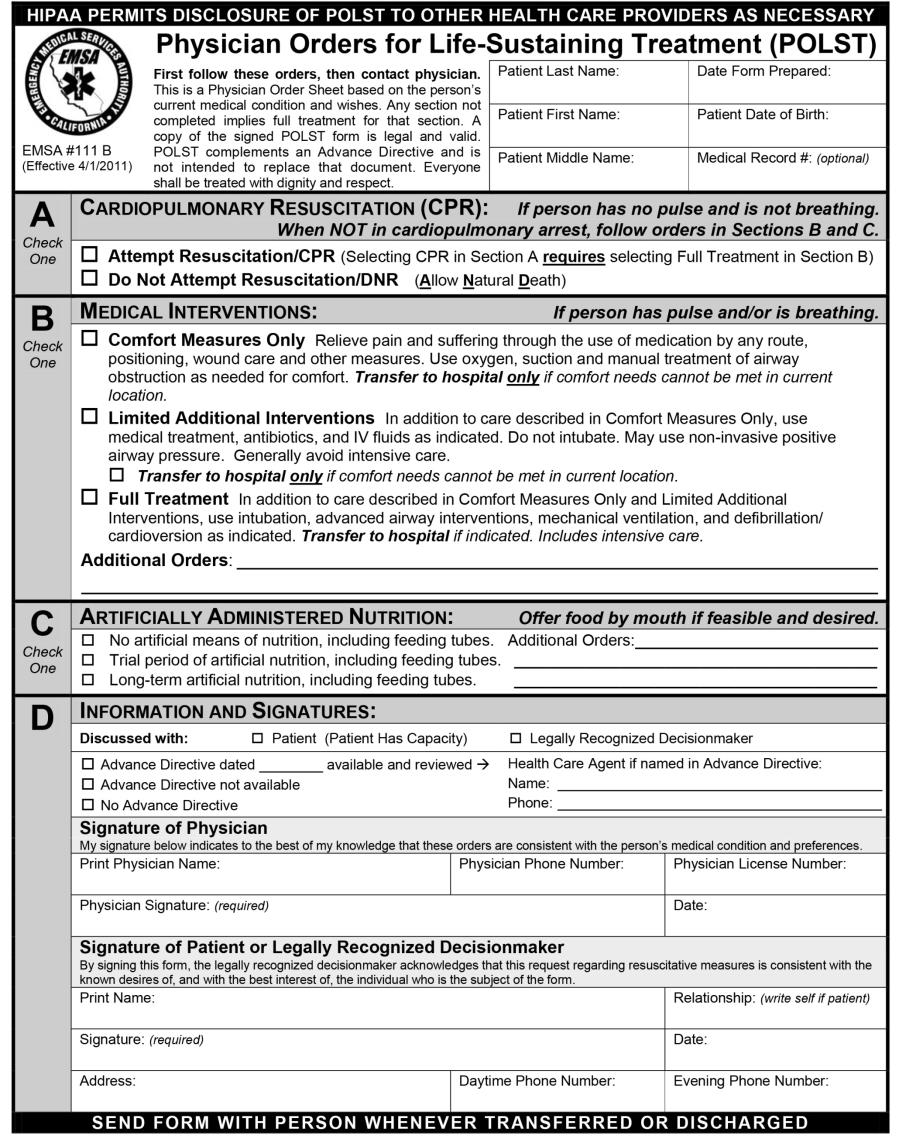 [Speaker Notes: This is the 2011 version of Part D.]
2014 POLST Form
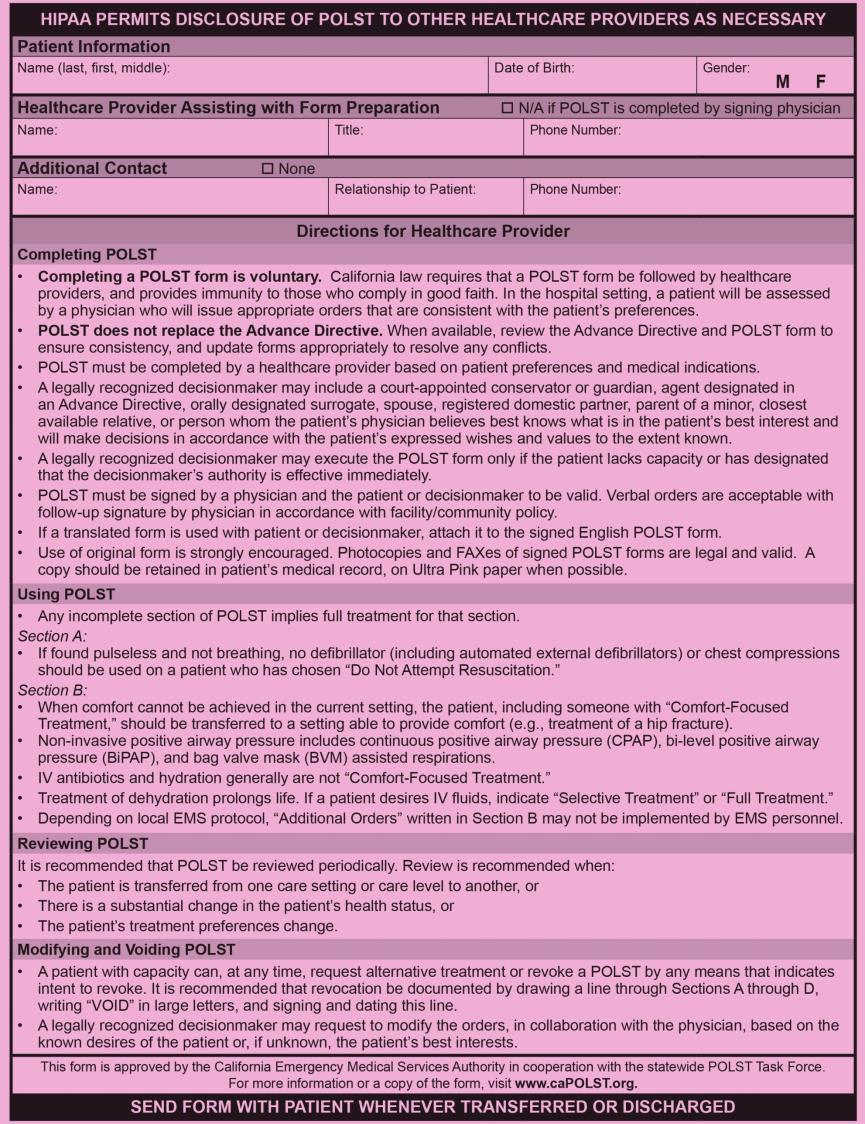 2011 POLST Form
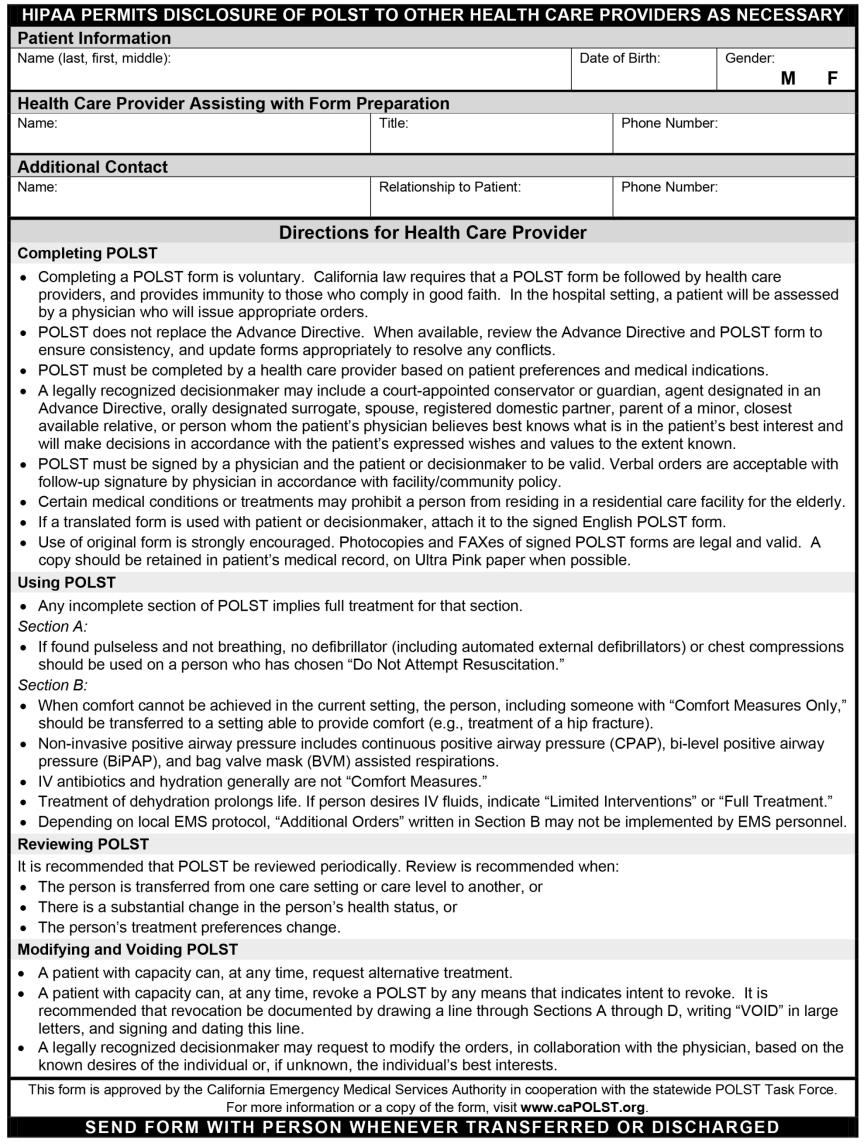 [Speaker Notes: The patient identifying data are on the back of the POLST form, plus the name and work phone number of a Healthcare Provider (in addition to the physician) who assisted in preparing the POLST form. 

If the POLST is completed with the patient and the signing physician, then the box N/A may be checked (as the physician has signed the POLST form on the front).

An Additional Contact may be listed, or the box checked “none”, if there is no additional contact person.]
2014 POLST Form
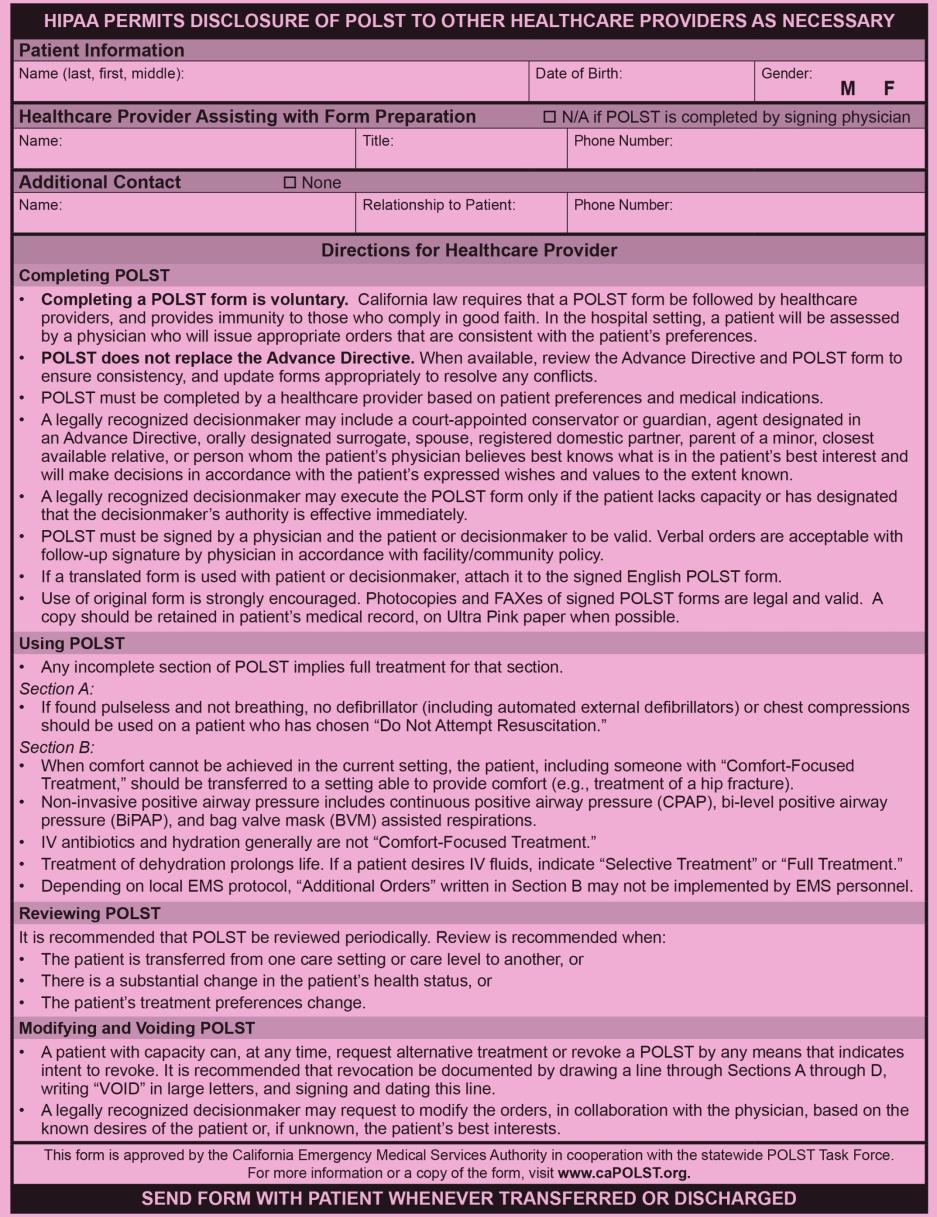 [Speaker Notes: Back of form, Directions for Healthcare Providers – The first sentence, “Completing a POLST form is voluntary,” is bolded and important, as some facilities are informing patients that they are required to have a POLST form.

The first bullet includes the statement, “In the hospital setting, a patient will be assessed by a physician who will issue appropriate orders that are consistent with the patient’s preferences,” to clarify that in-patient orders should be consistent with the patient’s POLST orders.

The second bullet is bolded, “POLST does not replace the Advance Directive,” which helps encourage people to refer to an AHCD to avoid conflicts and also emphasizes the importance of an AHCD.  We should encourage everyone to have an AHCD to name their decisionmaker and begin advance care planning, as early as age 18.

A new bullet was added for clarification, “A legally recognized decisionmaker may execute the POLST form only if the patient lacks capacity or has designated that the decisionmaker’s authority is immediately effective.”]
2014 POLST Form
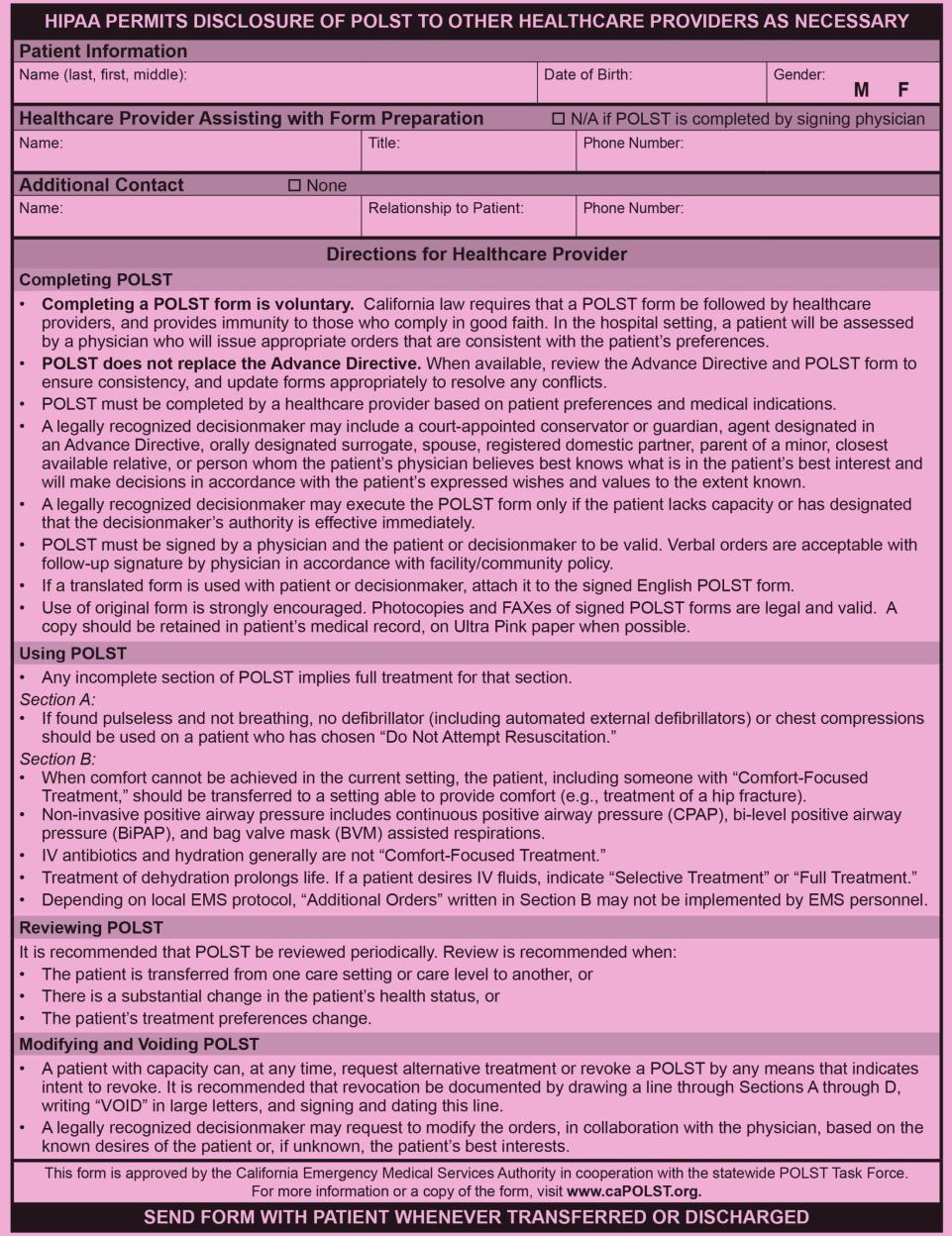 [Speaker Notes: Using POLST – no changes except using the new terms for Selective Treatment and Comfort-Focused Treatment.]
2014 POLST Form
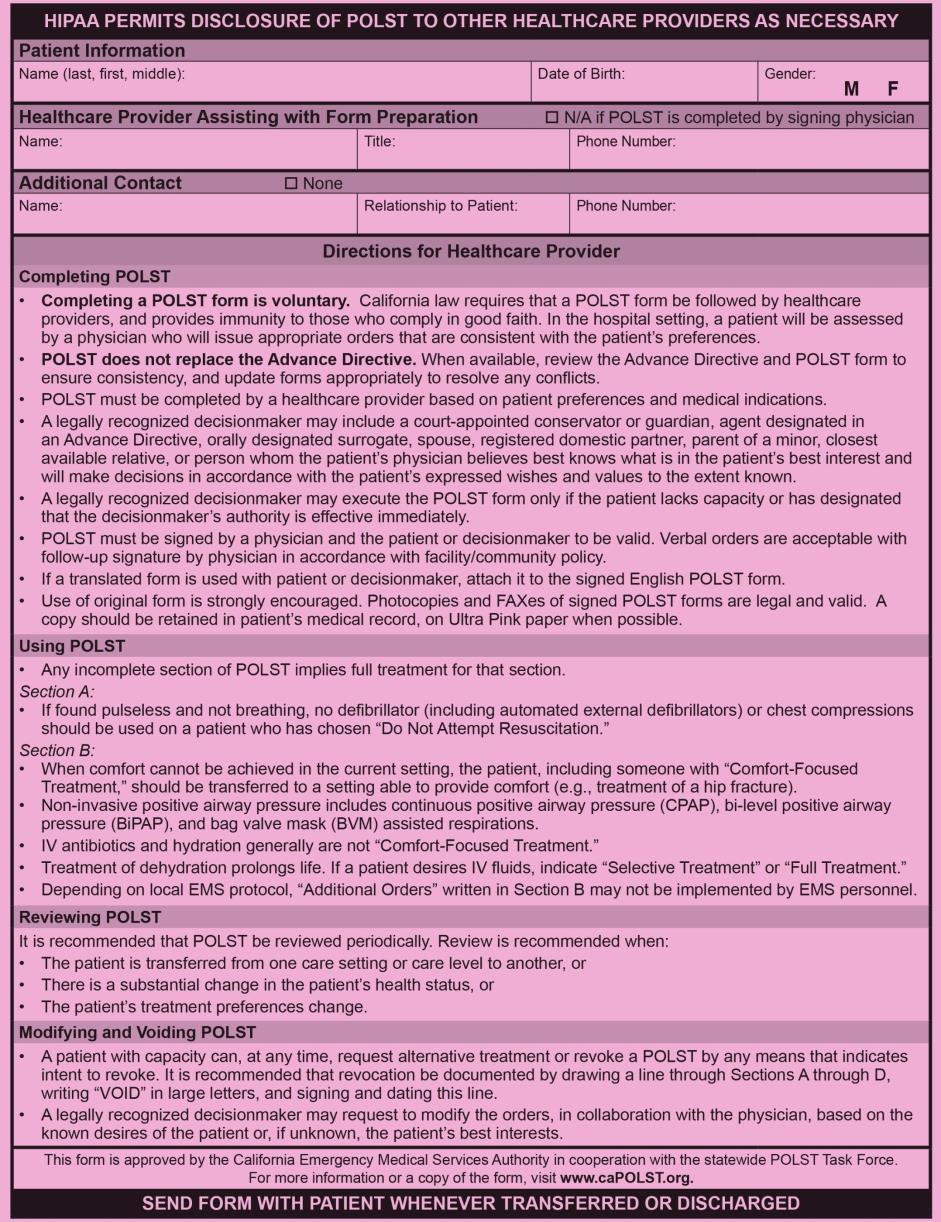 [Speaker Notes: Note these two sections include important information, and now use the term “patient”.]
Updating a Patient’s POLST
Recommendation: Update POLST forms to the 2014 version when reviewing 2009 or 2011 POLST forms.
2009 and 2011 POLST forms will still be valid.
[Speaker Notes: We encourage everyone to begin using the 2014 POLST form on October 1, 2014.  When reviewing 2009 or 2011 POLST forms, it is recommended to update to a new 2014 POLST, even if treatment choices remain the same (remember to void the old form).

Again, 2009 and 2011 POLST forms are still honored and valid.]
2014 POLST Availability
The 2014 POLST was uploaded to the capolst.org site on August 15. 
All of the translations of the 2014 form are also available. 
The 2014 POLST is available to order in bulk from Med-Pass as of September 1st.
Do not use the form until its effective date of October 1.
[Speaker Notes: Remind participants of the Coalition for Compassionate Care of California website, ca POLST.org, with the new 2014 POLST section, which includes more information and multiple educational tools and opportunities.]
Questions?
[Speaker Notes: What questions do you have?

If your group has many questions about POLST, encourage scheduling an additional educational session and use “What is POLST?” or other educational tools to assist with meeting the educational needs of your group.

Remind participants of other educational opportunities through CCCC, including the POLST Train the Trainer program and the many webinars CCCC offers.

Encourage participation in your local coalition.

INSTRUCTORS:
Feel free to add your contact information to the slide.  For more information/assistance answering questions, contact the POLST Program Manager at (916) 489-2222 or info@capolst.org.]